Uned Fathemateg 23: Ciwbiau rhifau
CWESTIWN 23.1
Ar y dde mae llun o 
ddau ddis.

Mae dis yn giwbiau rhifau sy’n dilyn y rheol ganlynol: cyfanswm y dotiau bob amser ar ddau wyneb gyferbyn â’i gilydd ydi saith.

Gallwch wneud ciwb rhifau syml drwy dorri, plygu a gludo cardfwrdd. Gallwch wneud hyn mewn nifer o ffyrdd. Yn y ffigwr isod gallwch weld pedwar toriad y gallwch eu defnyddio i wneud ciwbiau, gyda dotiau ar yr ochr.

Pa un o’r siapiau canlynol y gallwch chi blygu at ei gilydd i ffurfio ciwb sy’n dilyn y rheol cyfanswm y wynebau gyferbyn yn gwneud 7?
Beth rydyn ni am ei wybod?
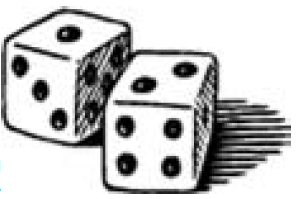 Pa wybodaeth ddefnyddiol rydyn ni’n ei gwybod?
Pa dechnegau mathemategol eraill sydd angen i ni eu defnyddio?
Beth rydyn ni wedi'i ddysgu?
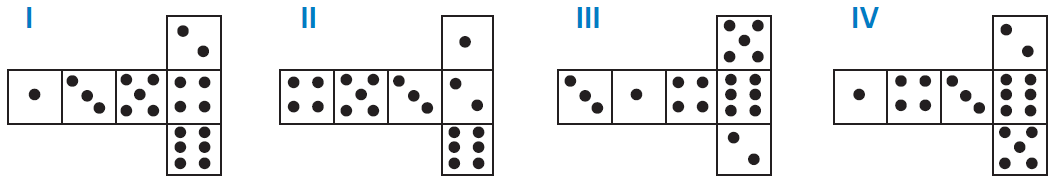 Uned Fathemateg 23: Ciwbiau rhif
CWESTIWN 23.1
Ar y ddu mae llun o 
ddau ddis.

Mae dis yn giwbiau rhifau sy’n dilyn y rheol ganlynol: cyfanswm y dotiau bob amser ar ddau wyneb gyferbyn â’i gilydd ydi saith.

Gallwch wneud ciwb rhifau syml drwy dorri, plygu a gludo cardfwrdd. Gallwch wneud hyn mewn nifer o ffyrdd. Yn y ffigwr isod gallwch weld pedwar toriad y gallwch eu defnyddio i wneud ciwbiau, gyda dotiau ar yr ochr.

Pa un o’r siapiau canlynol y gallwch chi blygu at ei gilydd i ffurfio ciwb sy’n dilyn y rheol cyfanswm y wynebau gyferbyn yn gwneud 7?
Beth rydyn ni am ei wybod?
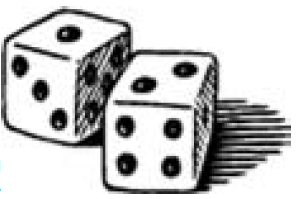 Pa wybodaeth ddefnyddiol rydyn ni’n ei gwybod?
Pa dechnegau mathemategol eraill sydd angen i ni eu defnyddio?
Beth rydyn ni wedi'i ddysgu?
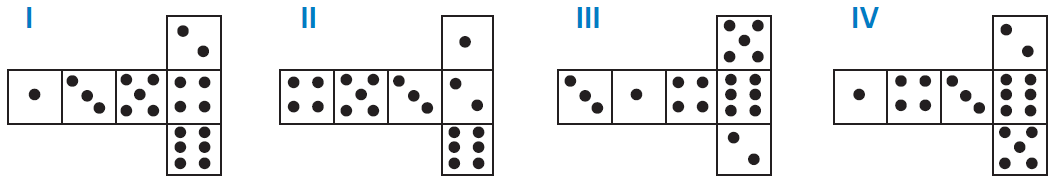 Yn ôl i'r dechrau
Uned Fathemateg 23: Ciwbiau rhif
CWESTIWN 23.1
Ar y ddu mae llun o 
ddau ddis.

Mae dis yn giwbiau rhifau sy’n dilyn y rheol ganlynol: cyfanswm y dotiau bob amser ar ddau wyneb gyferbyn â’i gilydd ydi saith.

Gallwch wneud ciwb rhifau syml drwy dorri, plygu a gludo cardfwrdd. Gallwch wneud hyn mewn nifer o ffyrdd. Yn y ffigwr isod gallwch weld pedwar toriad y gallwch eu defnyddio i wneud ciwbiau, gyda dotiau ar yr ochr.

Pa un o’r siapiau canlynol y gallwch chi blygu at ei gilydd i ffurfio ciwb sy’n dilyn y rheol cyfanswm y wynebau gyferbyn yn gwneud 7?
Beth rydyn ni am ei wybod?
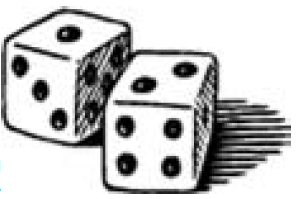 Pa wybodaeth ddefnyddiol rydyn ni’n ei gwybod?
Pa dechnegau mathemategol eraill sydd angen i ni eu defnyddio?
Beth rydyn ni wedi'i ddysgu?
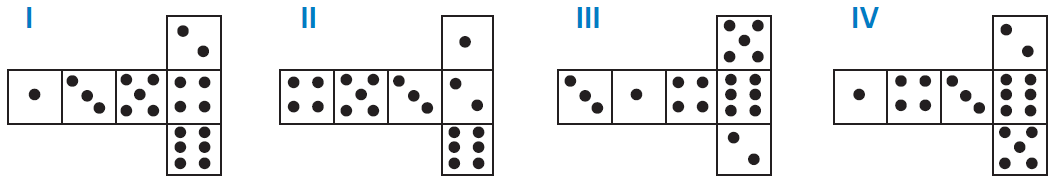 Yn ôl i'r dechrau
Uned Fathemateg 23: Ciwbiau rhif
CWESTIWN 23.1
Ar y ddu mae llun o 
ddau ddis.

Mae dis yn giwbiau rhifau sy’n dilyn y rheol ganlynol: cyfanswm y dotiau bob amser ar ddau wyneb gyferbyn â’i gilydd ydi saith.

Gallwch wneud ciwb rhifau syml drwy dorri, plygu a gludo cardfwrdd. Gallwch wneud hyn mewn nifer o ffyrdd. Yn y ffigwr isod gallwch weld pedwar toriad y gallwch eu defnyddio i wneud ciwbiau, gyda dotiau ar yr ochr.

Pa un o’r siapiau canlynol y gallwch chi blygu at ei gilydd i ffurfio ciwb sy’n dilyn y rheol cyfanswm y wynebau gyferbyn yn gwneud 7?
Beth rydyn ni am ei wybod?
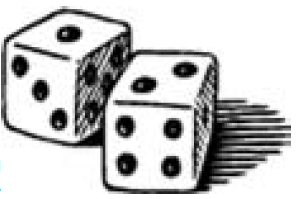 Pa wybodaeth ddefnyddiol rydyn ni’n ei gwybod?
Pa dechnegau mathemategol eraill sydd angen i ni eu defnyddio?
Beth rydyn ni wedi'i ddysgu?
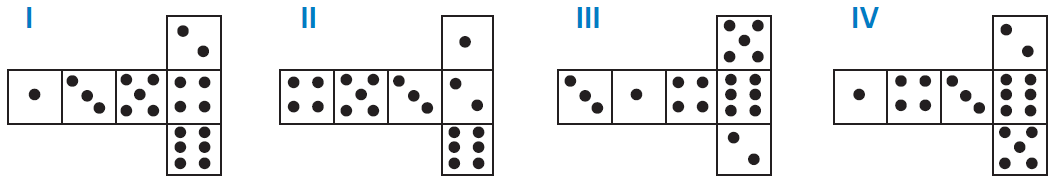 Yn ôl i'r dechrau
Uned Fathemateg 23: Ciwbiau rhif
CWESTIWN 23.1
Ar y ddu mae llun o 
ddau ddis.

Mae dis yn giwbiau rhifau sy’n dilyn y rheol ganlynol: cyfanswm y dotiau bob amser ar ddau wyneb gyferbyn â’i gilydd ydi saith.

Gallwch wneud ciwb rhifau syml drwy dorri, plygu a gludo cardfwrdd. Gallwch wneud hyn mewn nifer o ffyrdd. Yn y ffigwr isod gallwch weld pedwar toriad y gallwch eu defnyddio i wneud ciwbiau, gyda dotiau ar yr ochr.

Pa un o’r siapiau canlynol y gallwch chi blygu at ei gilydd i ffurfio ciwb sy’n dilyn y rheol cyfanswm y wynebau gyferbyn yn gwneud 7?
Beth rydyn ni am ei wybod?
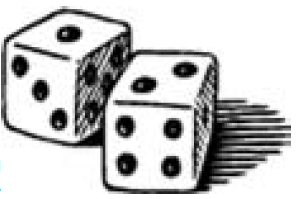 Pa wybodaeth ddefnyddiol rydyn ni’n ei gwybod?
Pa dechnegau mathemategol eraill sydd angen i ni eu defnyddio?
Beth rydyn ni wedi'i ddysgu?
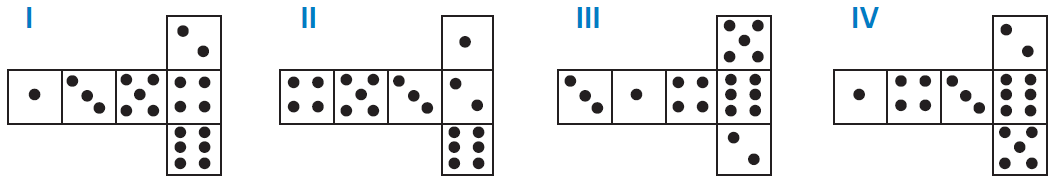 Yn ôl i'r dechrau